The 11th international seminar on chemistry and Environment
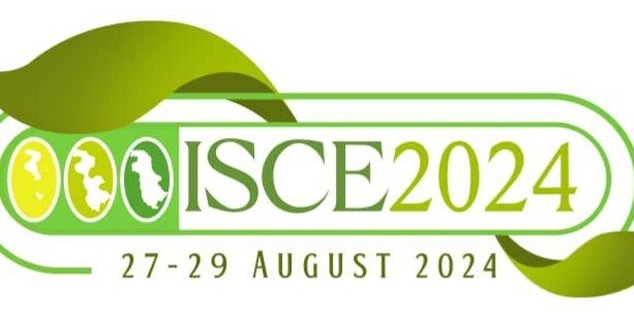 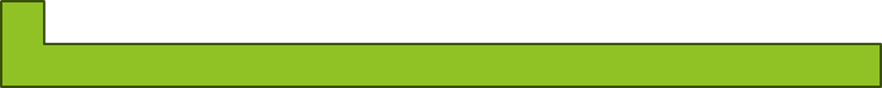 Title
A1*, B2, C3

1,2,3Chemistry Department, Faculty of Science, Azarbaijan Shahid Madani University, Tabriz, Iran 
Email*:
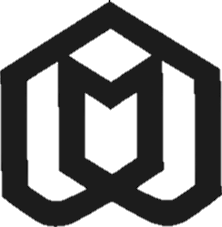 Azarbaijan Shahid Madani University
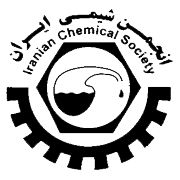 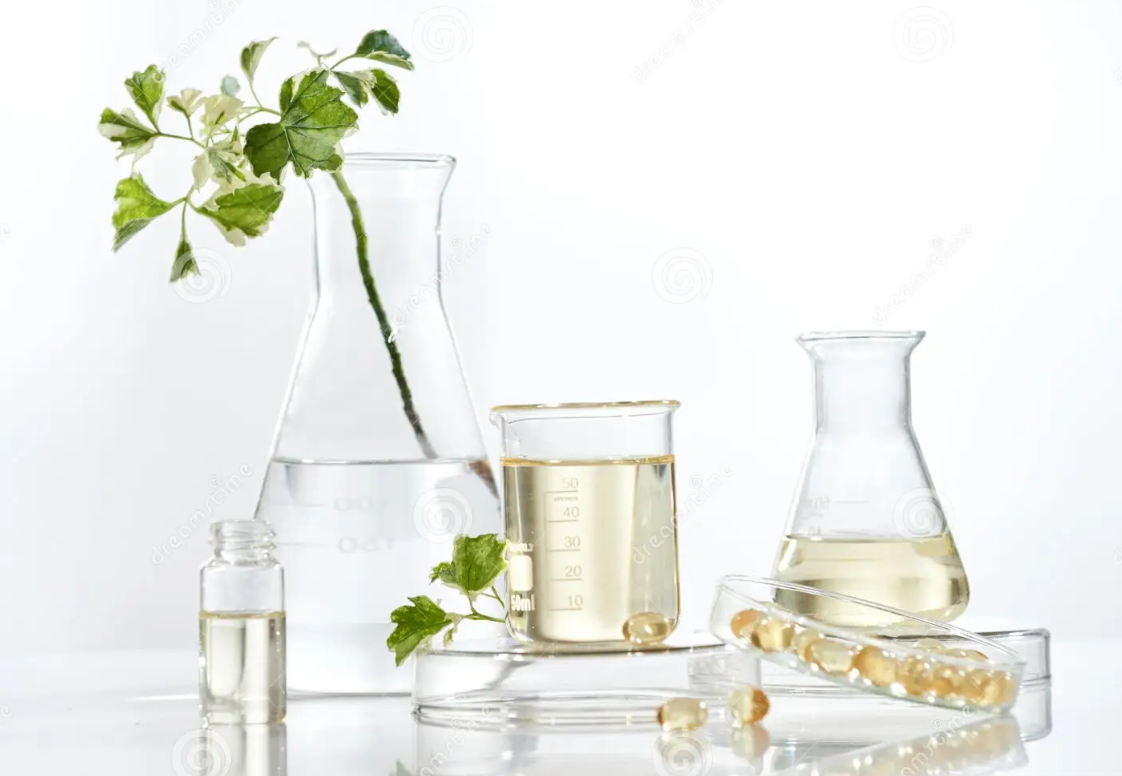 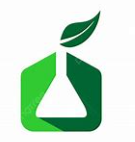 Introduction
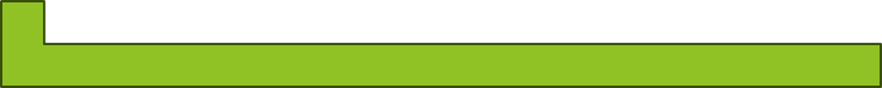 Add Text here........
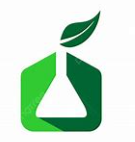 Experimental
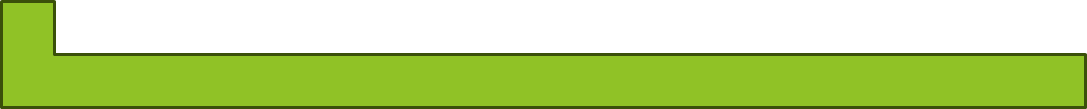 Add Text here........
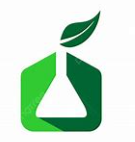 Conclusion
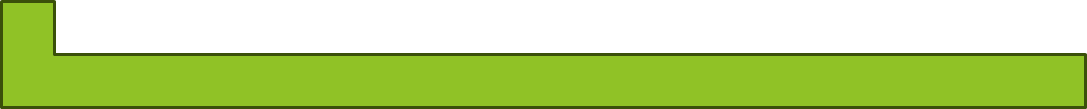 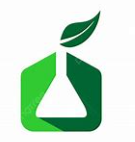 Result and Discussion
Add Text here........
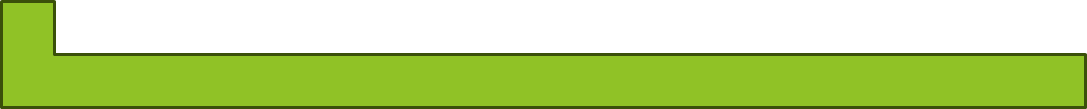 Add Text and photos here........
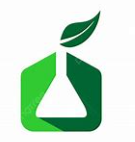 References
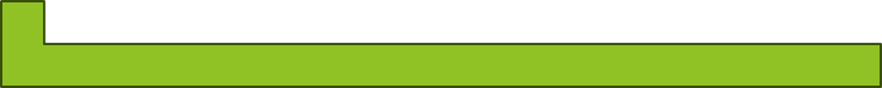 Add Text  here........
References should be written according to below sample
 [1] M. Babaei, H. Eshghi, Kh. Abnous, M. Rahimizadeh, M. Ramezani, Cancer Gene Therapy, 2017, 24, 156. 
[2] J.W. Steed, J.L. Atwood, Supramolecular Chemistry. 2nd Edition ed., John Wiley & Sons, Ltd: 2009.